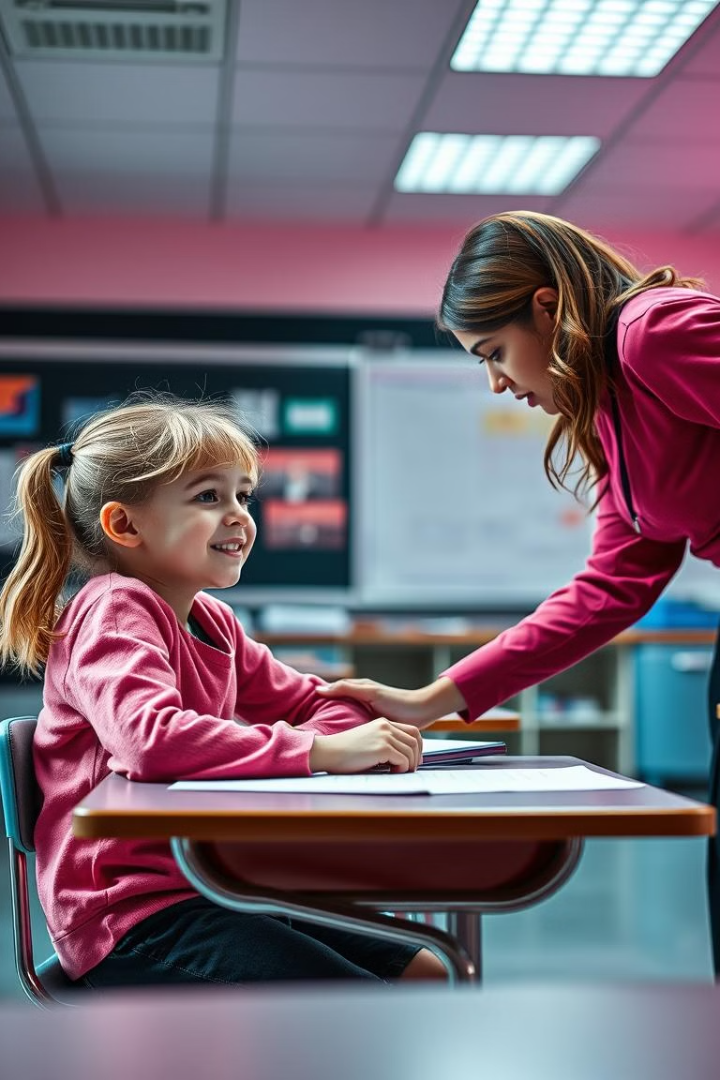 Работа с детьми младшего школьного возраста, имеющими особые образовательные потребности: фактор повышения качества образования
Горбунова Галина Ивановна,
 учитель начальных классов
 ГБОУ СОШ им.П.В.Кравцова 
Самарская область
12.03.2025 г.
Ключевыми индикаторами, на которые следует обращать внимание при выявлении ООП, являются:

•	Задержка в развитии речи и коммуникативных навыков.
•	Трудности в освоении навыков чтения, письма и счета.
•	Проблемы с концентрацией внимания и усидчивостью.
•	Социальные и эмоциональные трудности, такие как тревожность, агрессивность или замкнутость.
•	Сенсорные нарушения или двигательные трудности.
Индивидуальный образовательный план (ИОП) требует:
тесного сотрудничества между всеми участниками образовательного процесса, 
педагоги должны быть обучены эффективным стратегиям работы с детьми с ООП,  
родители должны быть вовлечены в процесс обучения и оказывать поддержку ребенку дома, 
регулярные встречи и обсуждения между педагогами, родителями и специалистами позволяют отслеживать прогресс ребенка и вносить необходимые корректировки в ИОП.
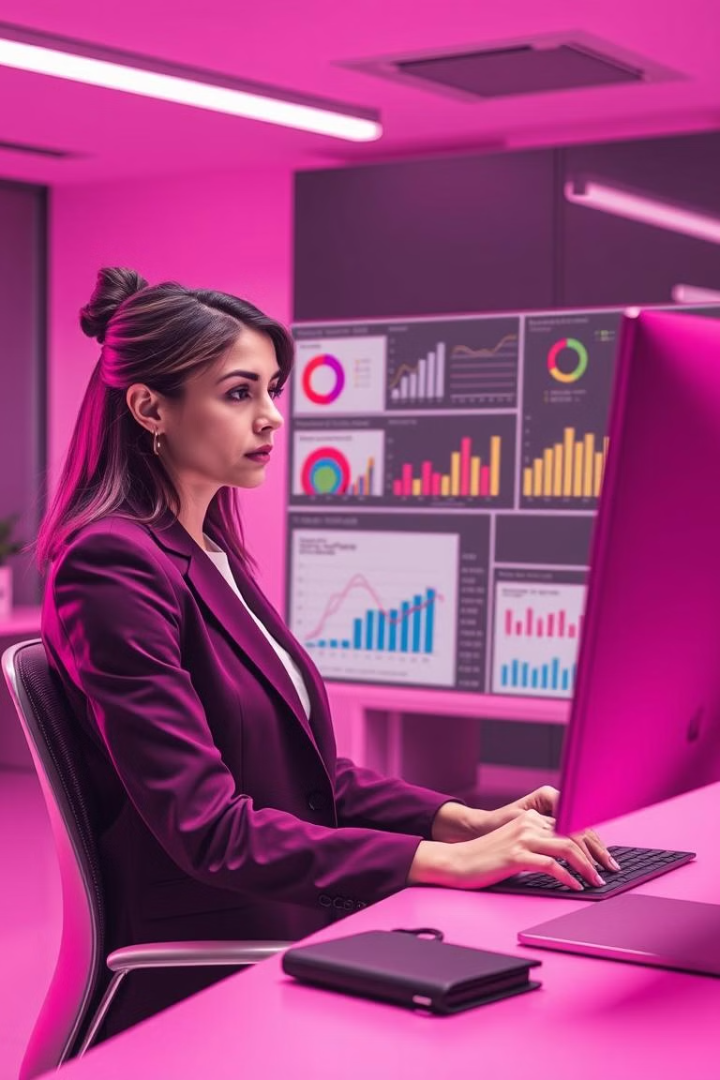 Оценка эффективности образовательных программ
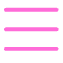 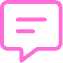 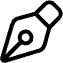 Регулярный мониторинг
Обратная связь
Корректировка ИОП
Предоставление своевременной и конструктивной обратной связи как детям, так и родителям, помогает им понимать, как улучшить результаты и двигаться вперед. Важно отмечать успехи и предлагать конкретные рекомендации.
Необходимо регулярно отслеживать прогресс каждого ребенка с ООП, используя различные методы оценки, такие как наблюдение, тестирование и анализ работ. Это позволяет выявлять области, требующие дополнительной поддержки.
Индивидуальные образовательные планы должны регулярно пересматриваться и корректироваться в зависимости от прогресса ребенка и изменяющихся потребностей. Это обеспечивает гибкость и адаптивность образовательного процесса.
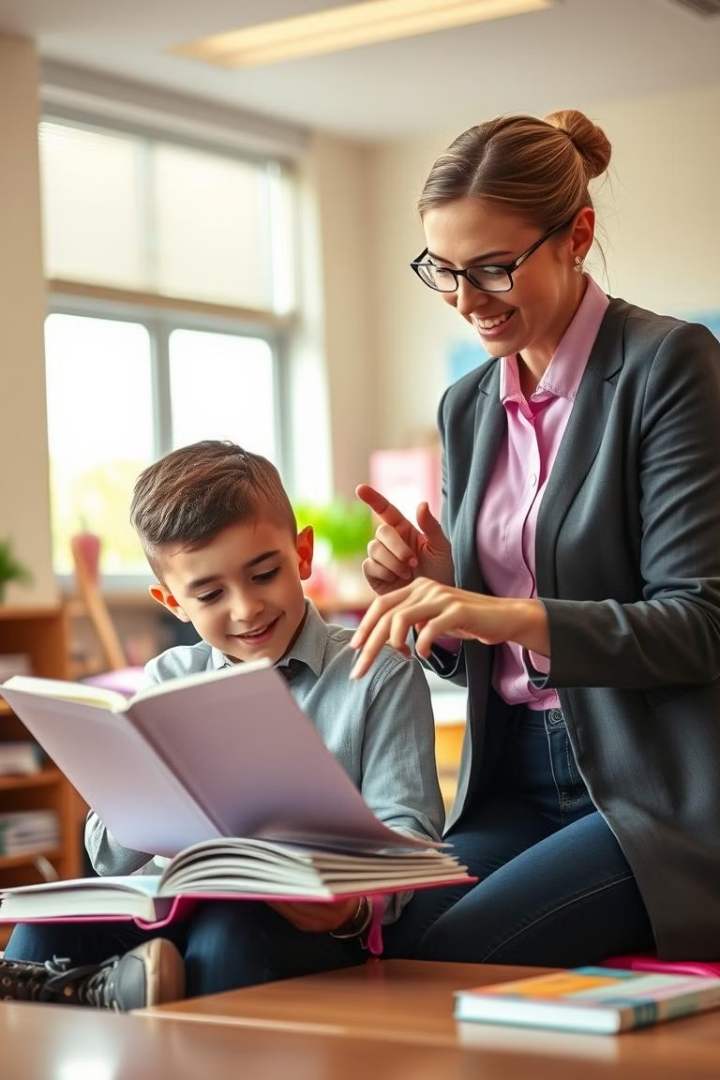 Адаптация образовательной среды и учебных материалов
Целью адаптации является создание условий, в которых ребенок сможет успешно учиться и развиваться, несмотря на свои трудности.
Примеры адаптации образовательной среды:

•	Обеспечение доступности физического пространства (например, пандусы).
•	Организация учебного места с учетом потребностей ребенка (например, обеспечение хорошего освещения).
•	Использование визуальных опор и наглядных материалов.
•	Предоставление дополнительного времени для выполнения заданий.

Примеры адаптации учебных материалов:

•	Упрощение текста и заданий.
•	Использование альтернативных форматов представления информации (например, аудио, видео).
•	Предоставление инструкций в письменной и устной форме.
•	Разбиение сложных заданий на более мелкие этапы.
Эффективные педагогические стратегии:

•	Дифференцированное обучение

•	Активное обучение

•	Визуальная поддержка

•	Позитивное подкрепление

•	Обучение социальным навыкам
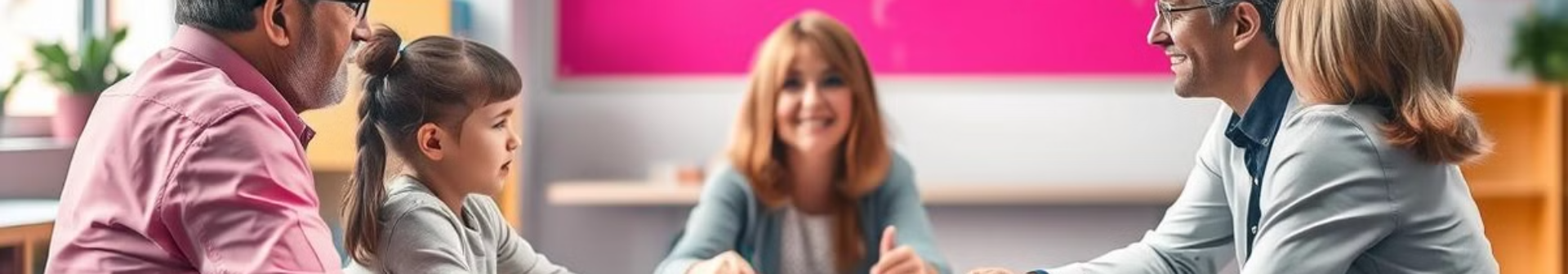 Сотрудничество с родителями и специалистами
Регулярная коммуникация
Совместные ИОП
Обучение родителей
1
2
3
Поддержание регулярной коммуникации с родителями – залог успешного обучения ребенка с ООП. Важно обсуждать прогресс, проблемы и совместно разрабатывать стратегии поддержки.
Разработка индивидуальных образовательных планов должна происходить в сотрудничестве с родителями, специалистами (психологами, дефектологами, логопедами) и другими заинтересованными сторонами.
Предоставление родителям информации и обучения о том, как поддерживать ребенка дома, может значительно улучшить его успехи в школе. Это может включать семинары, тренинги и индивидуальные консультации.
Понимание особых образовательных потребностей
Разнообразие потребностей
Диагностика и оценка
Инклюзивное образование
Точная диагностика и оценка играют ключевую роль в определении особых образовательных потребностей. Это позволяет разработать индивидуальные образовательные планы (ИОП), которые учитывают сильные стороны и области, требующие поддержки, у каждого ребенка.
Инклюзивное образование предполагает создание образовательной среды, где каждый ребенок, независимо от своих особенностей, может учиться вместе со сверстниками. Это способствует развитию социальных навыков, толерантности и взаимопонимания в классе.
Особые образовательные потребности могут включать различные аспекты, такие как трудности в обучении, проблемы с поведением, сенсорные нарушения или другие физические ограничения. Важно понимать, что каждый ребенок уникален, и его потребности требуют индивидуального подхода.
Инклюзивное образование:
 создание равных возможностей
Ключевые принципы инклюзивного образования включают:

•	Признание и уважение разнообразия.
•	Обеспечение равного доступа к образованию.
•	Адаптация образовательного процесса к потребностям каждого ребенка.
•	Вовлечение всех участников образовательного процесса (педагогов, родителей, специалистов, детей).
•	Создание поддерживающей и принимающей атмосферы.
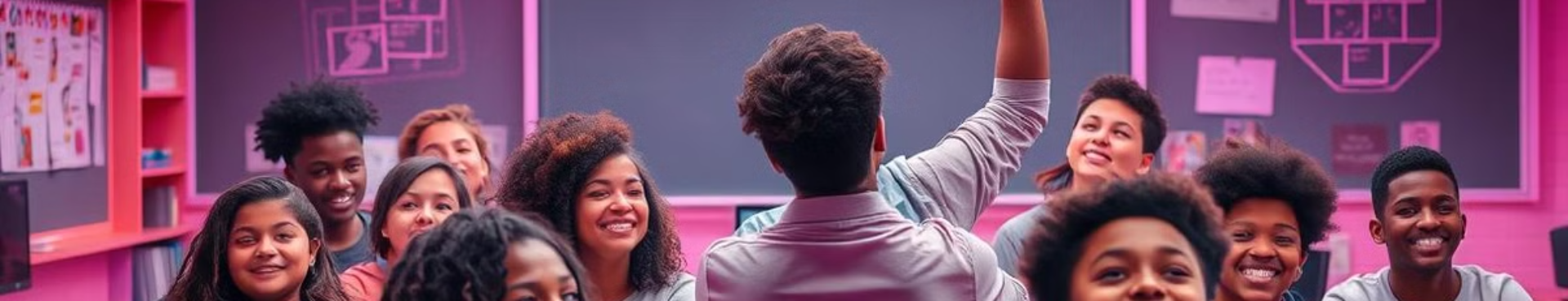 Выводы и следующие шаги
Работа с детьми младшего школьного возраста, имеющими особые образовательные потребности, требует комплексного подхода, основанного на понимании, адаптации и сотрудничестве. 
	Ключевые факторы успеха – это индивидуализация обучения, развитие социальных навыков, тесное взаимодействие с родителями и создание поддерживающей образовательной среды.
Следующие шаги для педагогов включают:
 повышение квалификации, 
изучение современных методов и технологий, 
 активное участие в разработке и реализации индивидуальных образовательных планов.
Каждый ребенок уникален и заслуживает возможности полностью раскрыть свой потенциал. Инвестиции в образование детей с ООП – это вклад в будущее нашего общества.
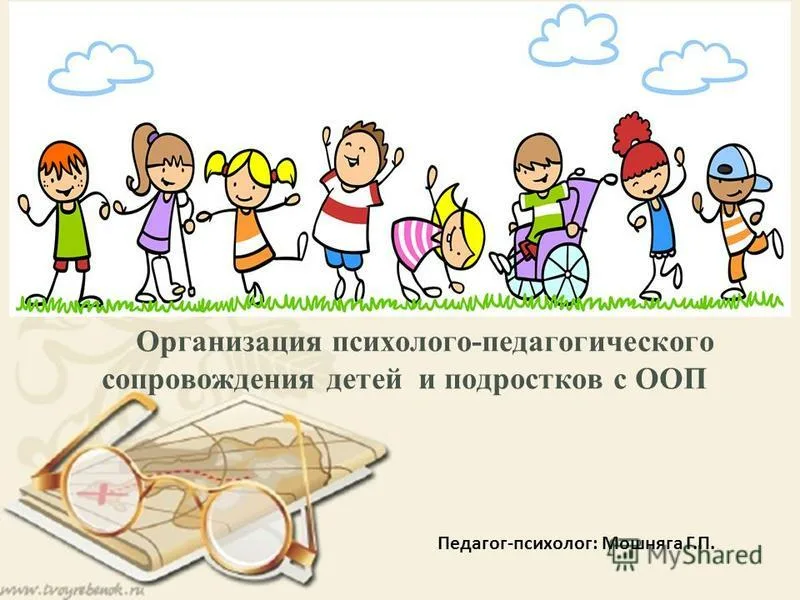